ENCUENTRO NACIONAL DE CATALOGADORES
BIBLIOTECA NACIONAL MARIANO MORENO
2, 3 y 4 de octubre de 2019
La descripción multinivel de archivos en el catálogo general 
de la BNMM
Ana Guerra
Nuria Dimotta
Dto. de Archivos - BNMM
Departamento de Archivos
Composición del acervo
100 fondos, subfondos y colecciones 
Más de 5000 metros lineales de documentación

Archivos personales - Archivos de redacción
Archivos de entidades - Colecciones temáticas
Fondo Biblioteca Nacional
 
Mediados siglo XIX - a la actualidad
¿Qué es un archivo?
Un archivo es el conjunto de documentos producidos y reunidos por una institución -sea pública o privada- o por una persona en el transcurso de su vida y en el desarrollo de sus actividades a lo largo del tiempo. 

También se le llama “Archivo” a la institución que resguarda los fondos documentales y “depósito” al lugar donde éstos se conservan.

Metodología de trabajo: de lo general a lo particular
Tipos de usuarios, consultas y triple función social de los archivos
-Mayoría proyectos de investigación histórica y científica en gral. (historia, ciencias sociales, letras). Perfil predominante de usuarios: Investigadores con formación universitaria de grado y posgrado. 

-Usos ligados a la producción cultural (muestras, prod. audiovisual, editorial,  etc). Usuarixs procedentes de otras instituciones y también la propia actividad de investigación dentro de la Biblioteca Nacional. 

-Usos ligados al ejercicio de derechos y a la investigación judicial,  así como a prácticas de construcción de memoria social tanto por parte de organismos del estado como de individuos y colectivos.

- Consultas internas ligadas a los antecedentes del propio trabajo dentro de la BNMM.

Usos diversos que evidencian la triple función social de los Archivos: fuentes para la historia, memoria de la entidad productora, garantía de derechos.
Instrumentos de descripción en el catálogo general de la BNMM
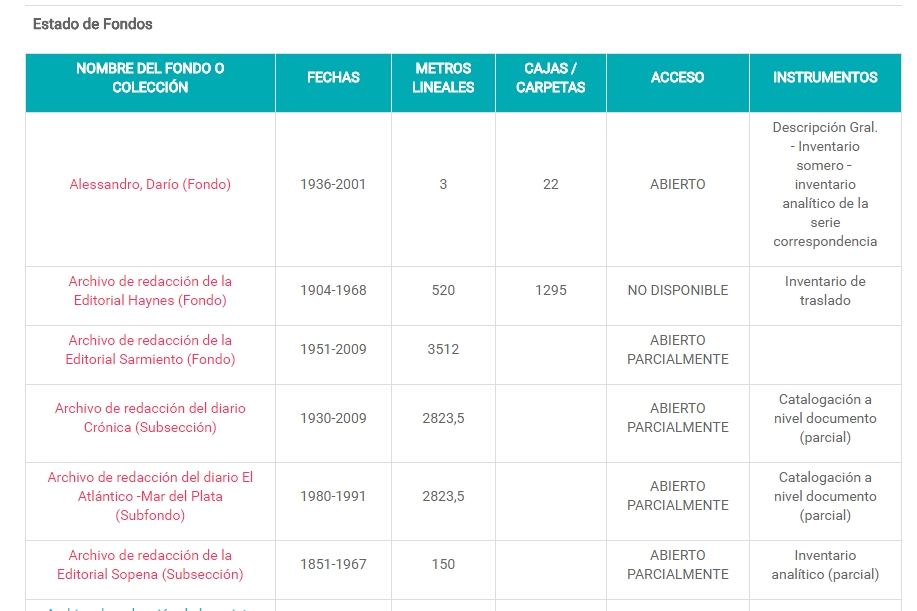 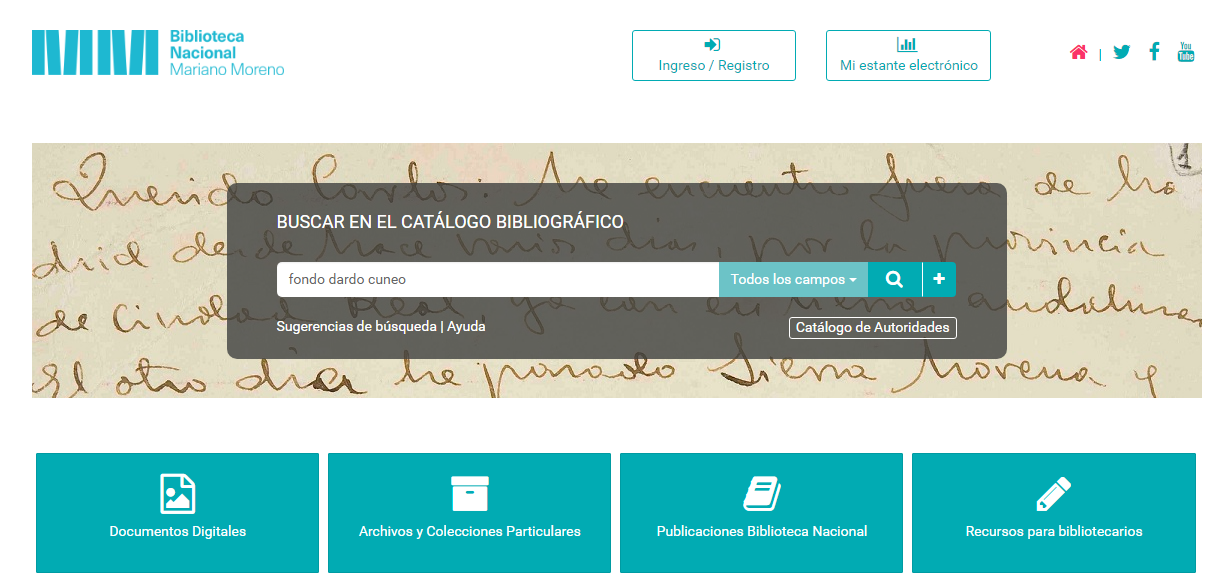 Primer instrumento de descripción: Estado de fondos
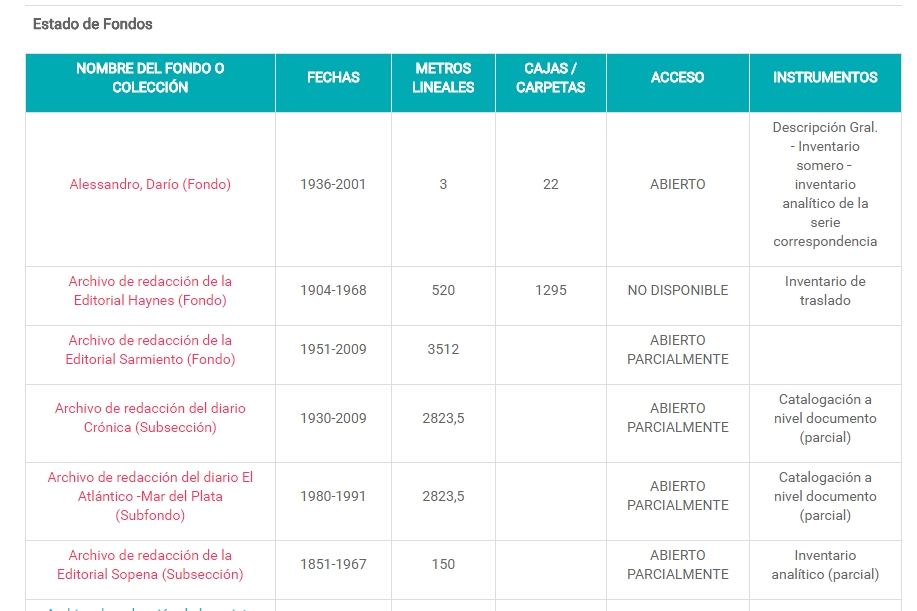 Descripción mínima en un registro del catálogo
Descripción extensa incorporada en OBJETOS DIGITALES
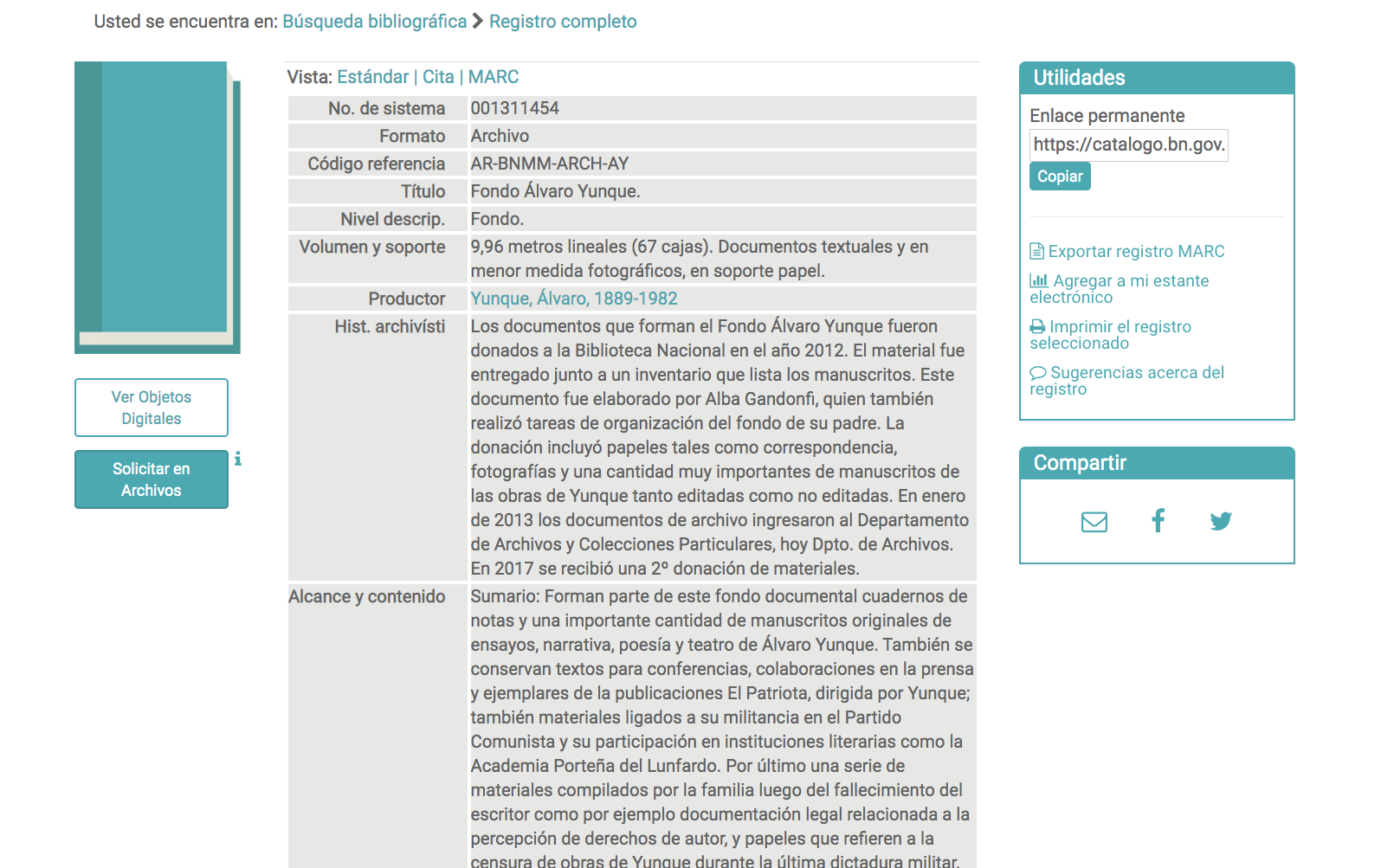 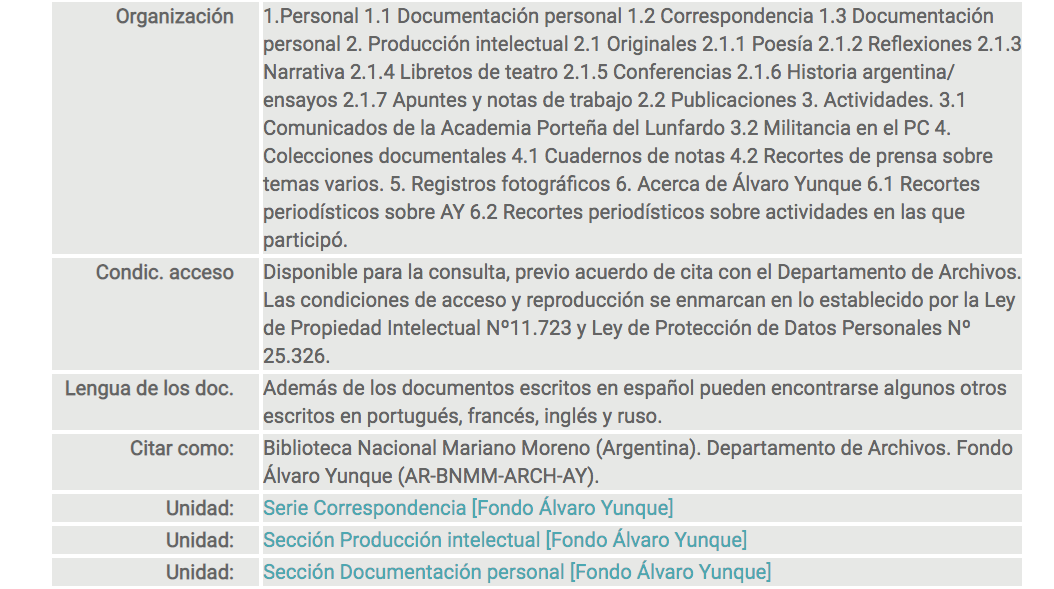 Ejemplo: Fondo Álvaro Yunque
Descripción multinivel: enlace entre registros de fondo, series y unidades documentales
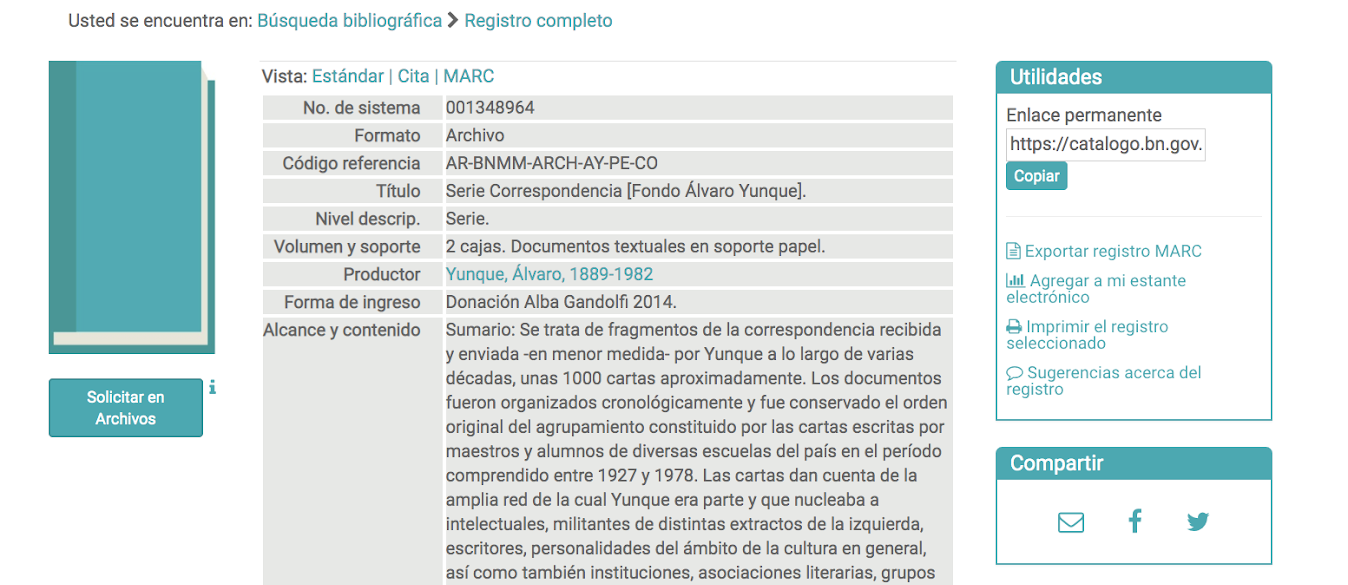 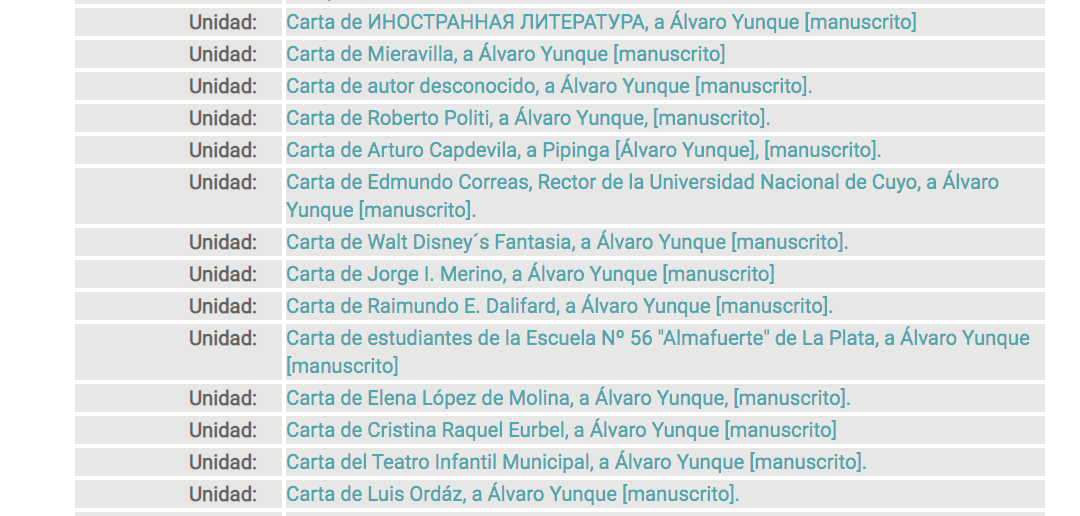 Ejemplo: Fondo Álvaro Yunque - Serie Correspondencia
Descripción multinivel: enlace entre registros de fondo, series y unidades documentales
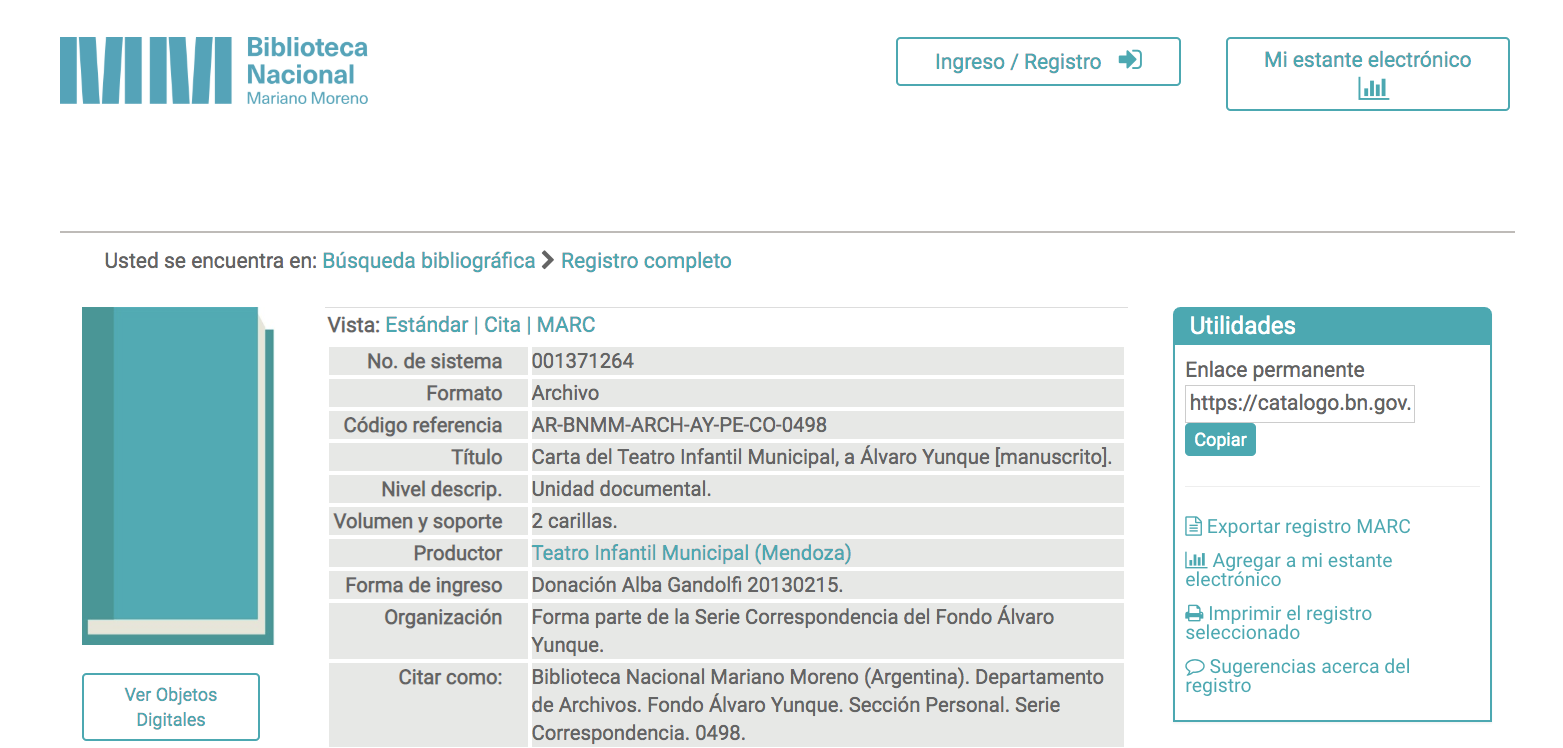 Ejemplo: Fondo Álvaro Yunque - Serie Correspondencia - Carta del Teatro Infantil Municipal de Mendoza a Álvaro Yunque
Objeto digital en el registro de las  
unidades documentales
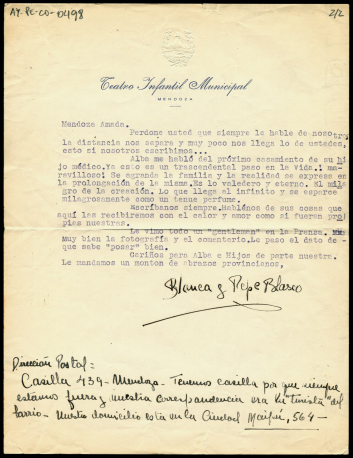 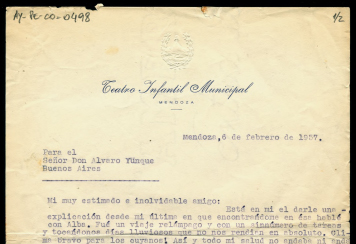 Ejemplo: Fondo Álvaro Yunque - Serie Correspondencia - Carta del Teatro Infantil Municipal de Mendoza a Álvaro Yunque
Líneas de trabajo en el catálogo 
de la BNMM
-   Registros a nivel fondo
Registros a nivel de series documentales
Registros a nivel de documento (correspondencia de archivos personales, sobres temáticos de archivos de redacción)
Documentos digitalizados asociados a los registros
Catalogación de libros y publicaciones periódicas que forman parte de archivos personales
Indización
Herramientas para compartir
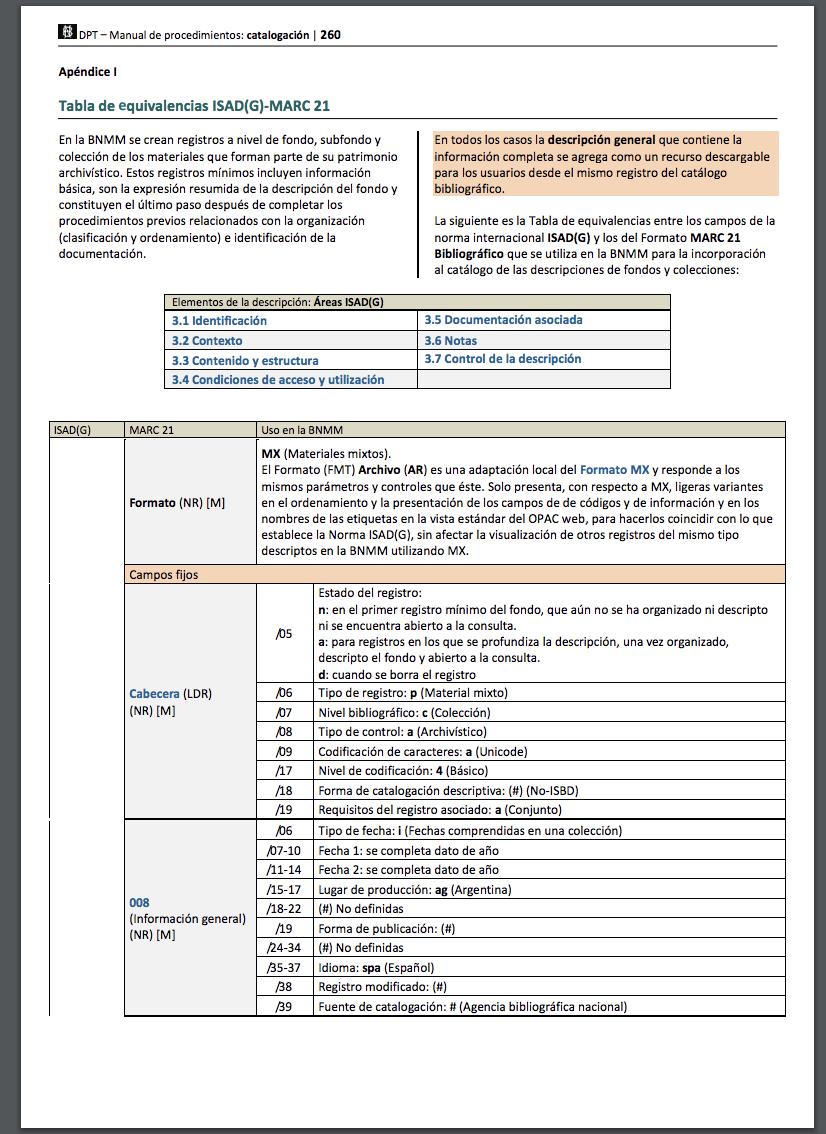 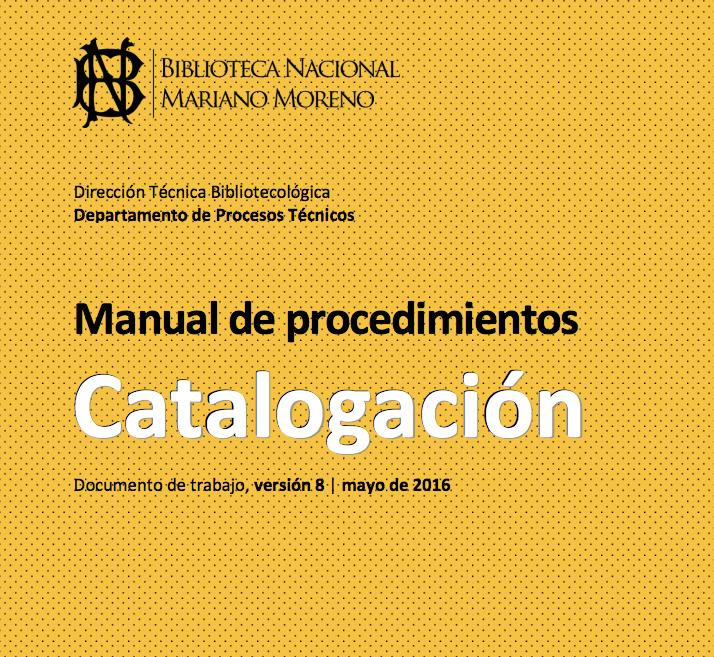 Manual de Procedimientos de Catalogación: 
Tabla de equivalencias MARC 21 - ISAD (G)
Departamento de Archivos
Biblioteca Nacional Mariano Moreno

¡Muchas gracias!
Consultas:
ana.guerra@bn.gov.ar
nuria.dimotta@bn.gov.ar